schreiben
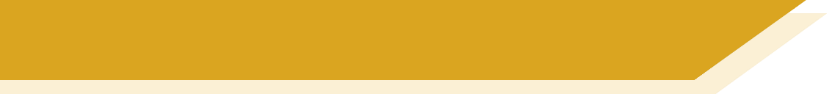 Vokabeln [1/2]
Schreib die Wörter auf Deutsch.
e
n
s
e
s
s
g
e
S
p
a
r
h
c
e
t
e
r
u
n
d
r
a
u
e
n
ß
under
outside
sat
language
a
n
g
e
r
n
l
v
e
e
n
u
t
r
h
a
b
v
o
l
a
n
g
i
s
t
u
L
e
to demand
to plan
loud
performance
g
s
W
e
n
e
s
t
m
f
d
e
i
n
r
m
m
d
e
e
n
s
i
s
t
e
mostly
way
at least
foreign, strange
n
g
s
i
ü
b
i
e
e
r
huge, massive, enormous
to practise
[Speaker Notes: Timing: 6 minutes (two slides)

Aim: to practise written production of some of this week’s new and revisited vocabulary.  The first and last letter prompt recall of the word in German.

Procedure:
1. Give students 4 minutes in pairs to write the German word for the English translation.
2. Click to reveal the answers sequentially from left to right.]
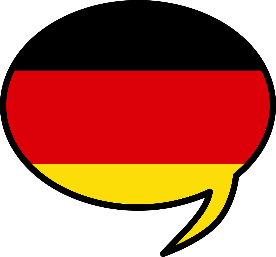 sprechen
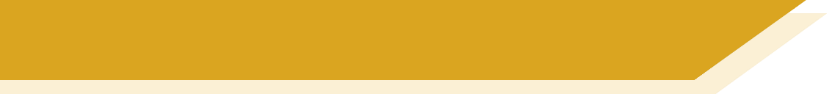 Vokabeln [2/2]
Wie heißt … auf Deutsch?
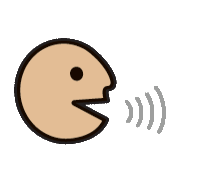 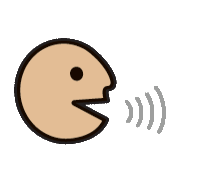 e
n
s
e
s
s
g
e
S
p
a
r
h
c
e
t
e
r
u
n
d
r
a
u
e
n
ß
under
outside
sat
language
a
n
g
e
r
n
l
v
e
e
n
u
t
r
h
a
b
v
o
l
a
n
g
i
s
t
u
L
e
to demand
to plan
loud
performance
g
s
W
e
n
e
s
t
m
f
d
e
i
n
r
m
m
d
e
e
n
s
i
s
t
e
mostly
way
at least
foreign, strange
n
g
s
i
ü
b
i
e
e
r
huge, massive, enormous
to practise
[Speaker Notes: Aim: to practise oral production of vocabulary from this week’s sets.

Procedure:
Partner A turns away from the board.
Partner B asks partner A for the German for the 14 words.  Partner B chooses the order in which to ask.
Encourage use of target language, ‘Ja, richtig!’, ‘fast’ ,‘leider nicht’ , ‘noch mal’. 
Partners swap roles and repeat the task.]